Filozofowie barokuSentencje
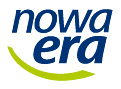 Ja jestem,
ja istnieję;
to jest pewne.
Jak długo jednak? Oczywiście, jak długo myślę.

Kartezjusz
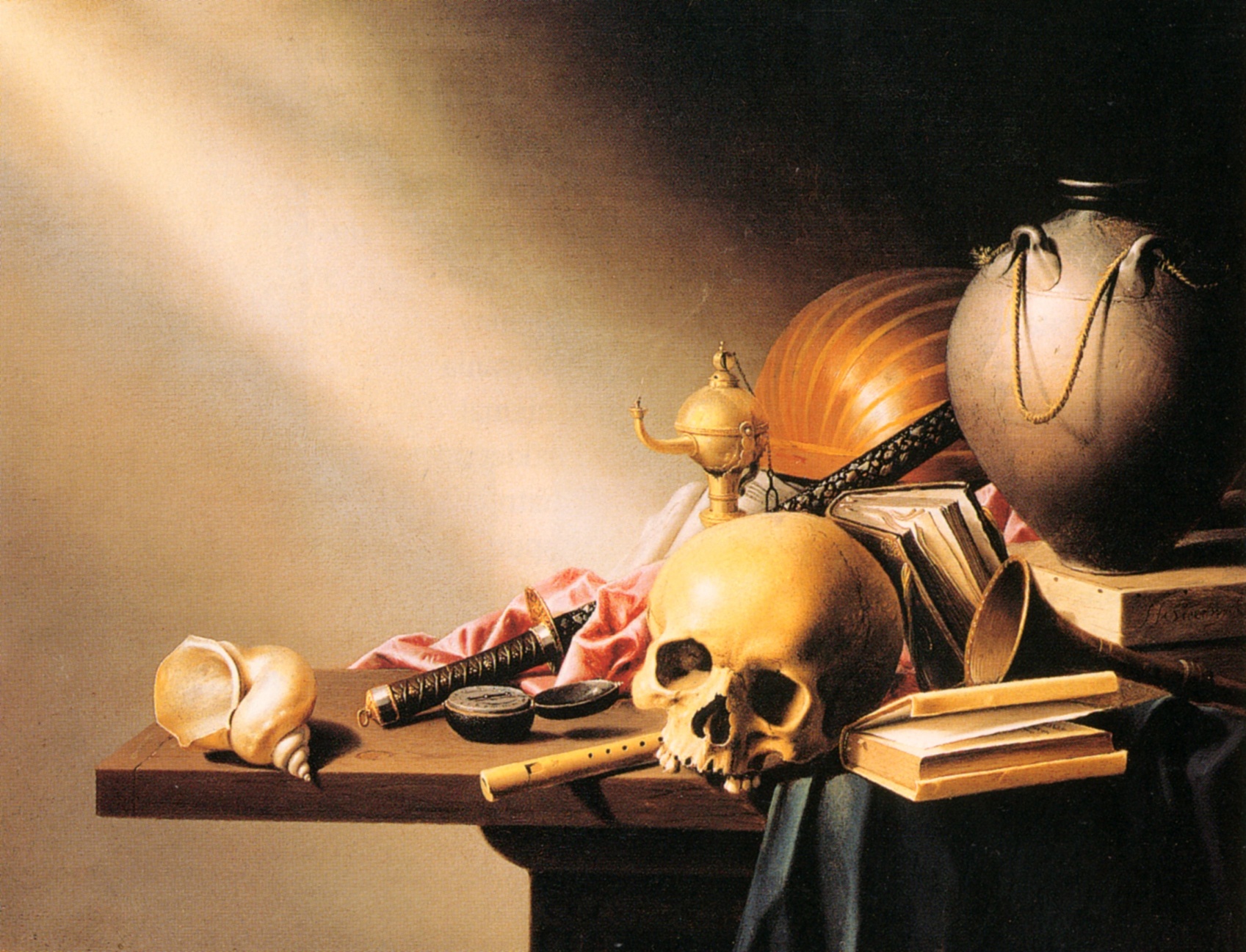 Harmen Steenwijk Vanitas, 1640
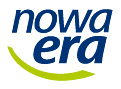 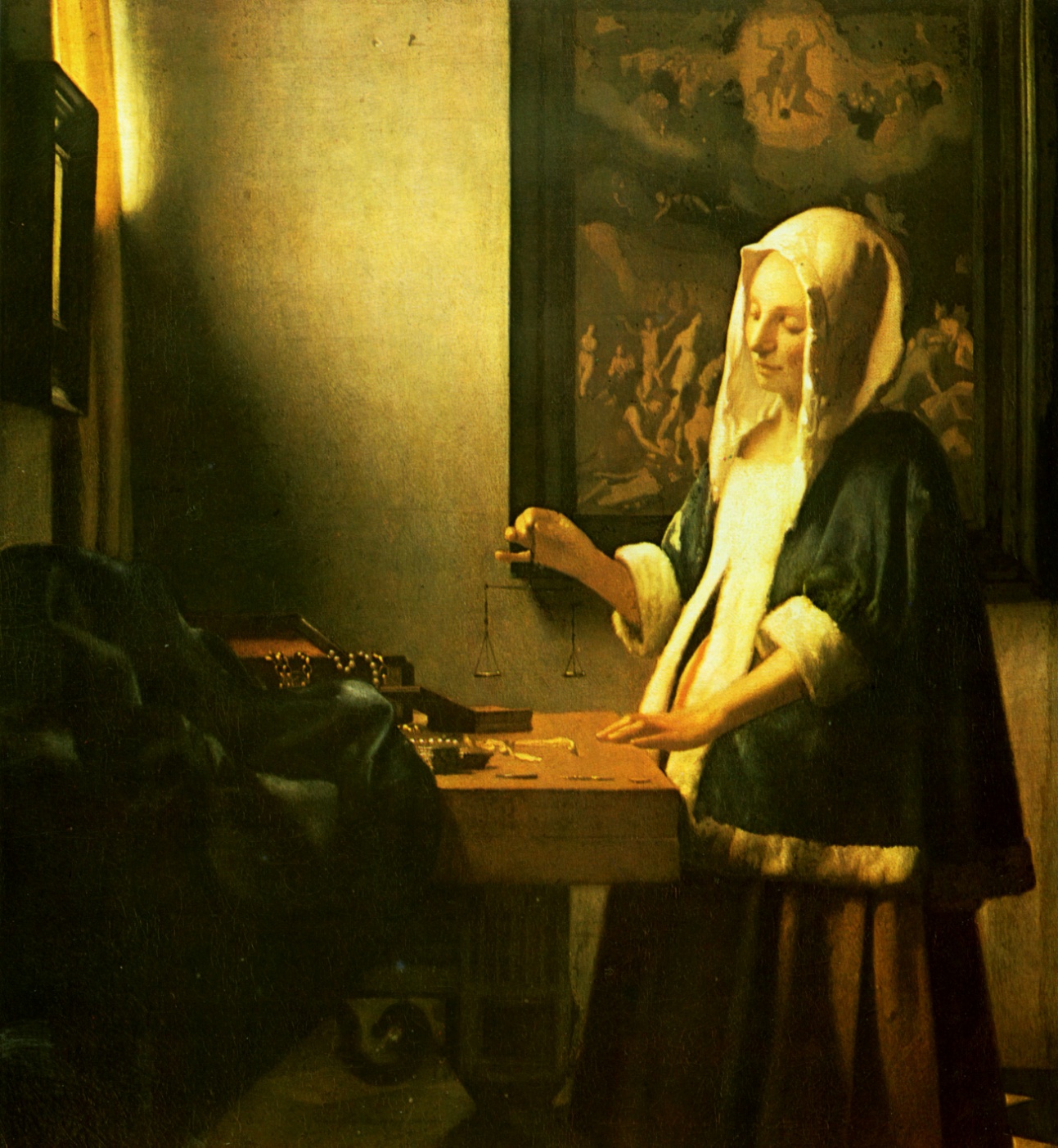 Należy wierzyć jedynie temu, cośmy doskonale poznali i w co nie można wątpić.

Kartezjusz
Jan Vermeer Kobieta z wagą, 1663
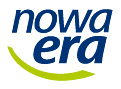 Nie wystarczy mieć sprawny umysł,
trzeba go jeszcze dobrze używać.

Kartezjusz
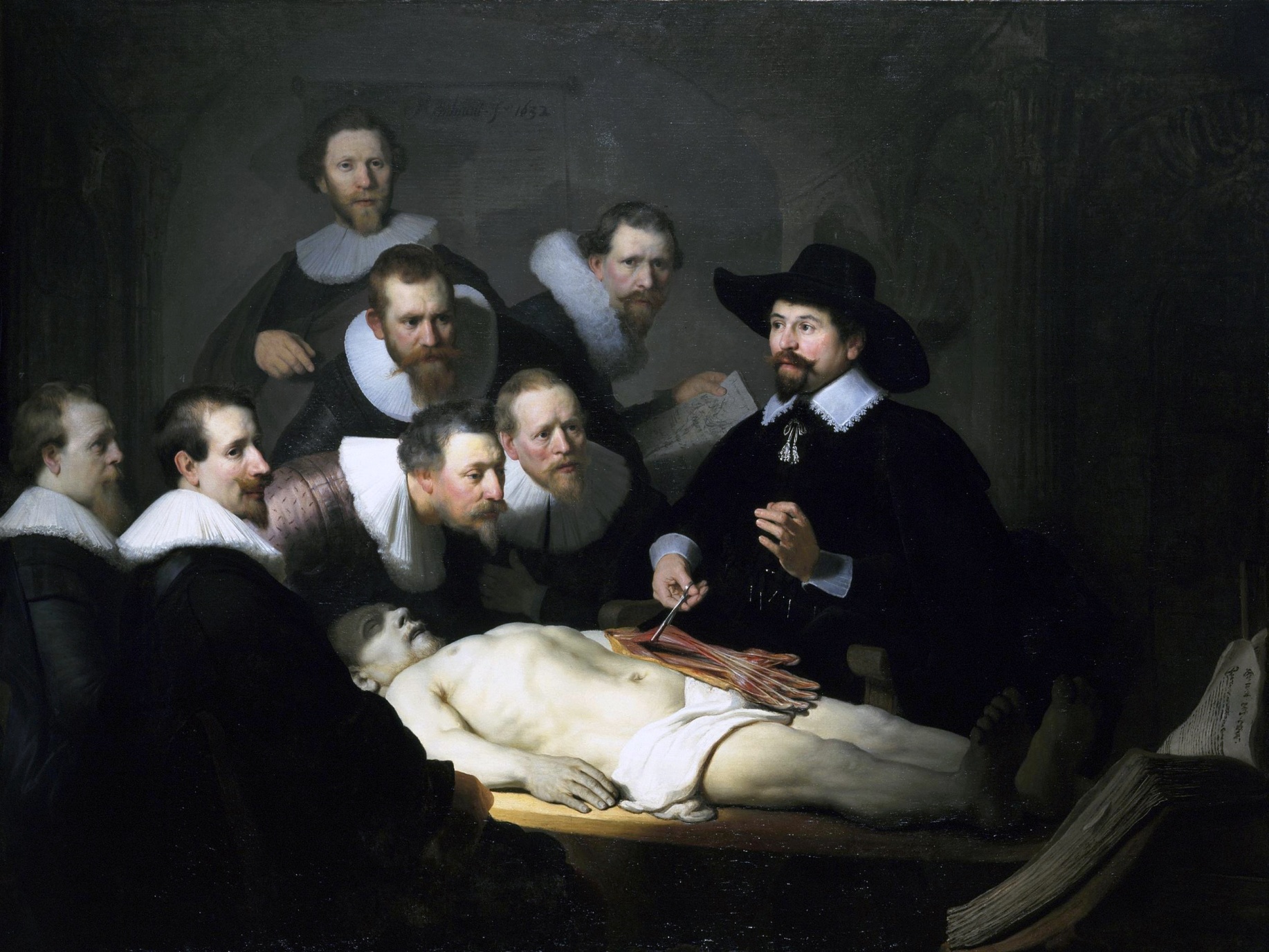 Rembrandt van Rijn Lekcja anatomii doktora Tulpa, 1632
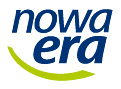 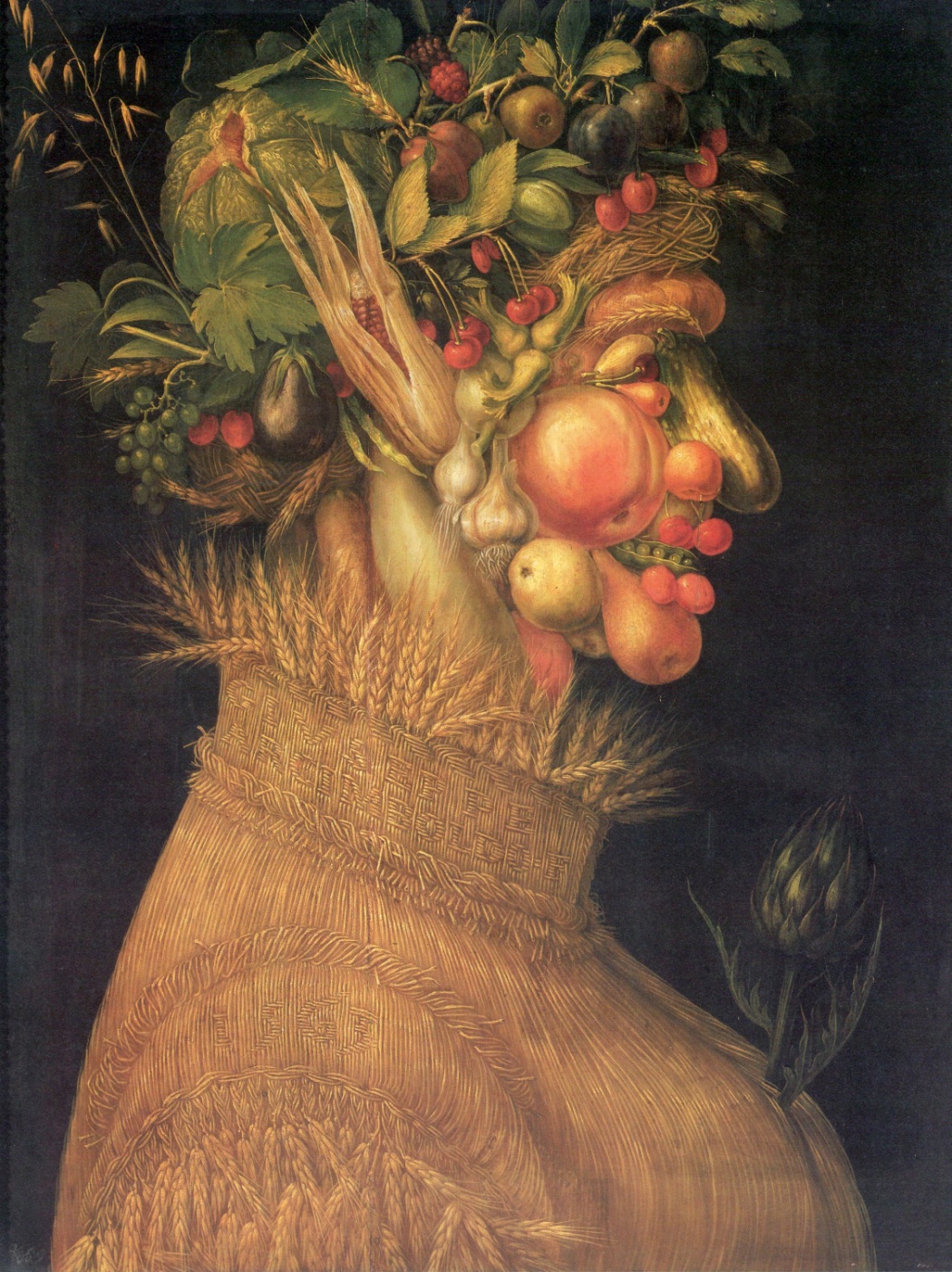 Kto chce jednym spojrzeniem ująć wiele równocześnie przedmiotów, ten żadnego z nich nie widzi wyraźnie.

Kartezjusz
Giuseppe Arcimboldo Lato, 1563
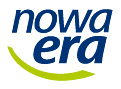 Nie ma nic tak odległego, by było poza naszym zasięgiem, ani nic tak ukrytego, by nie dało się odkryć.

Kartezjusz
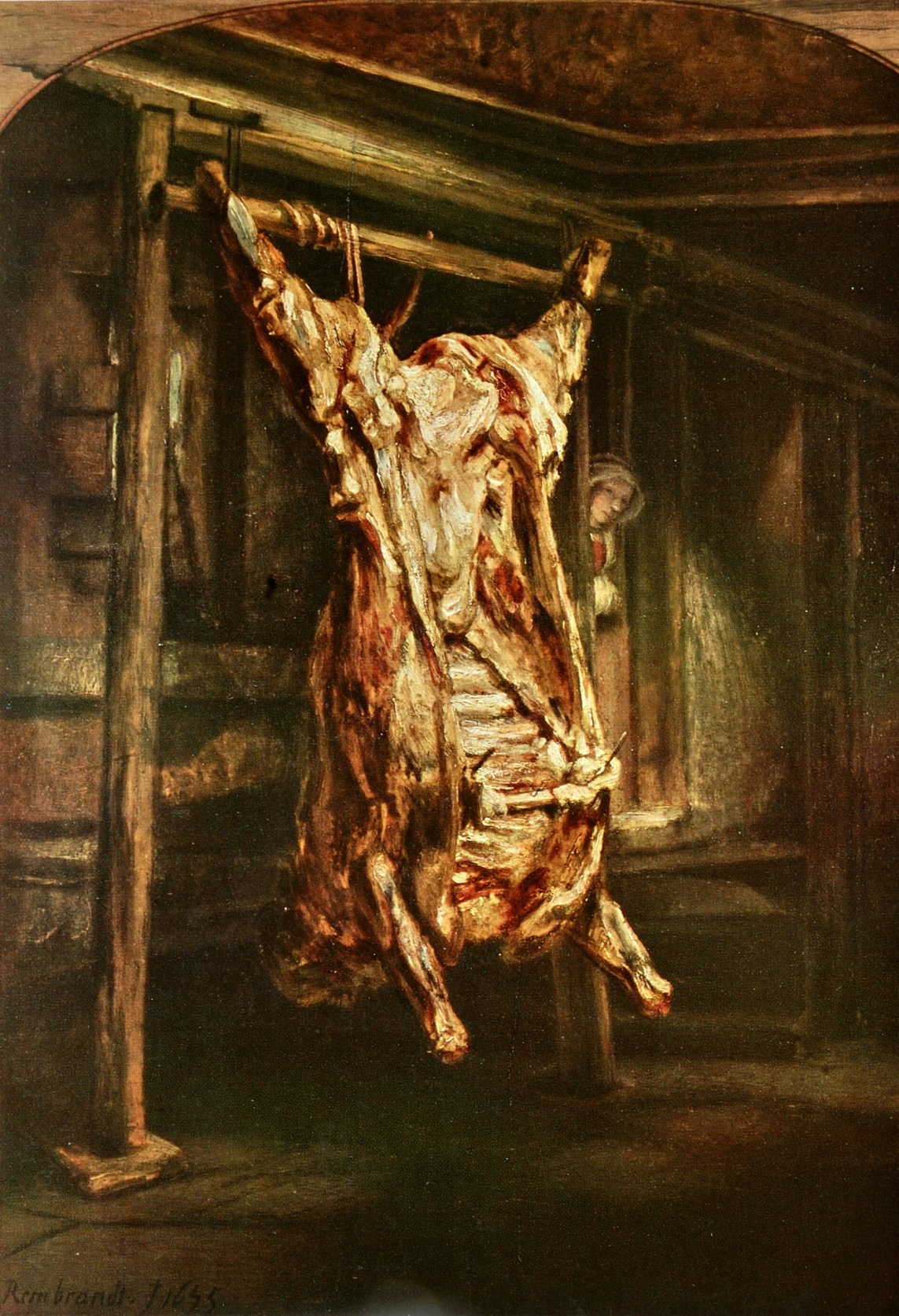 Rembrandt van Rijn Rozpłatany wół, 1655
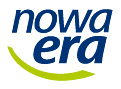 Całe nieszczęście ludzi pochodzi z jednej rzeczy, to jest, że nie umieją usiedzieć spokojnie we własnej izbie.

Blaise Pascal
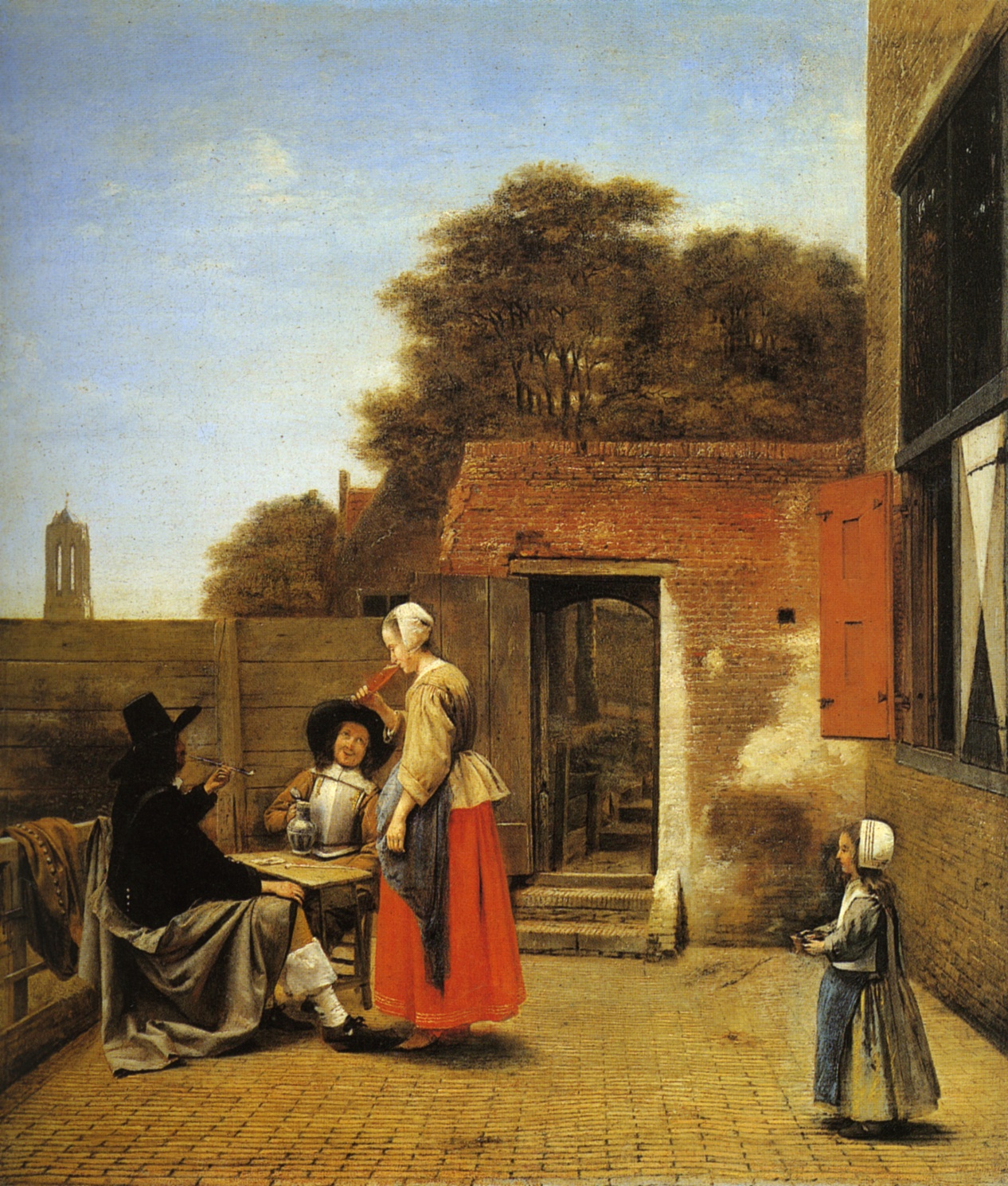 Pieter de Hooch Dwóch żołnierzy i kobieta,
1660
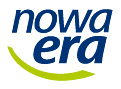 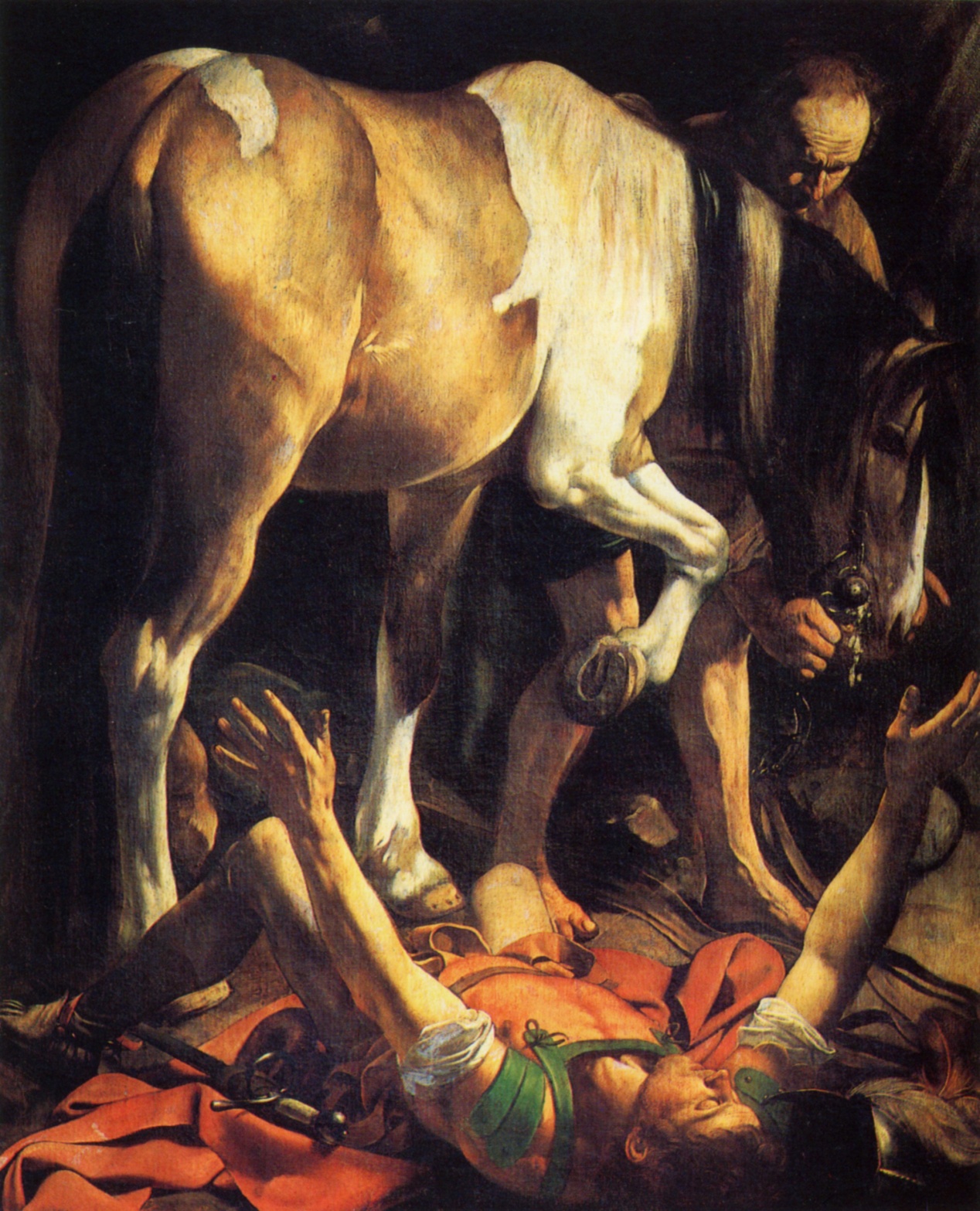 Serce ma swoje racje, których rozum nie zna.

Blaise Pascal
Caravaggio Nawrócenie św. Pawław drodze do Damaszku,
1600–1601
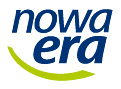 Cóż za monstrum jest tedy człowiek! Cóż za osobliwość, co za potwór, co za chaos, co za zbieg sprzeczności,
co za dziw!

Blaise Pascal
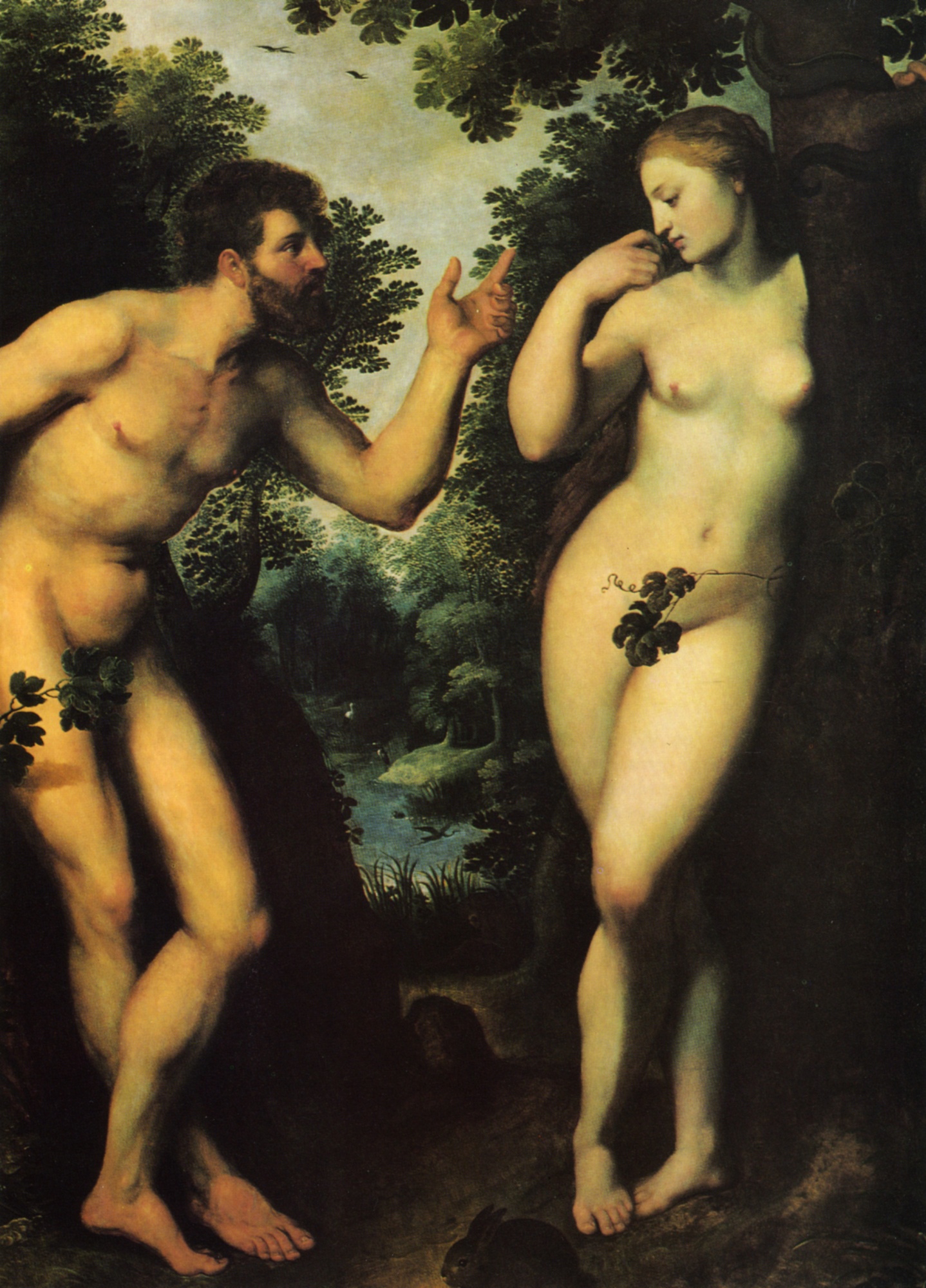 Peter Paul Rubens Adam i Ewa, 1599
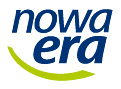 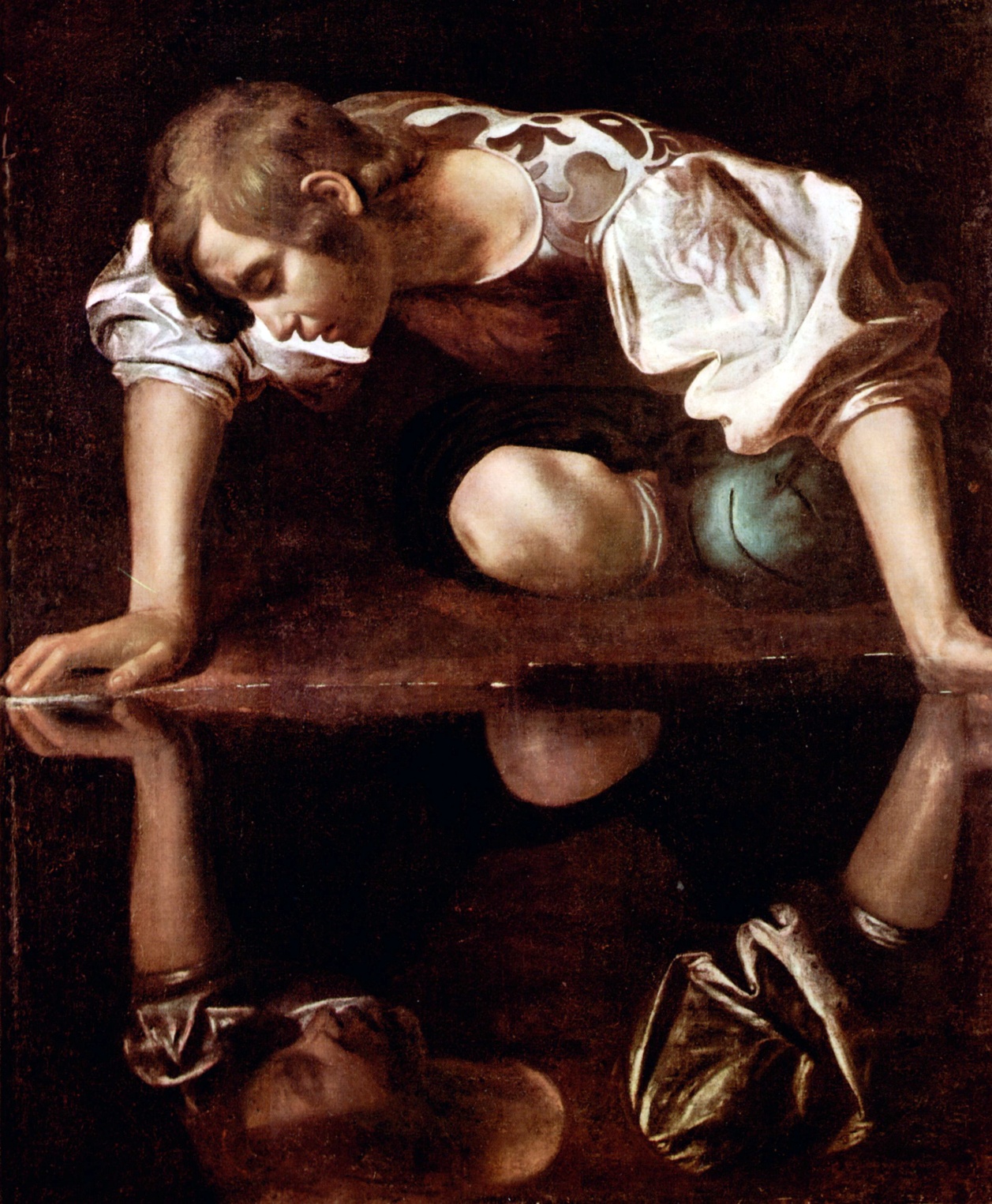 Jesteśmy jeno kłamstwem, dwoistością, sprzecznością; kryjemy się 
i maskujemy sami przed sobą.

Blaise Pascal
Caravaggio Narcyz,
1594–1596
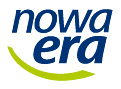